Biomolécules
Biomolécules
Niveau : terminale ST2S
Prérequis : 
Définition d’une biomolécule
Fonctions et structure de quelques biomolécules (lipides, glucides, protéines, etc.)
Représentation de Cram 
Isomérie et chiralité
Liaisons peptidiques
Explication qualitative de la solubilité (liaisons covalentes, liaisons hydrogènes)
Réaction acide/base, oxydoréduction
Titrage acido-basique 

Élément imposé : Mettre en oeuvre un dosage par titrage pour déterminer la teneur en vitamine C d’un aliment ou d’un médicament
Introduction pédagogique
Vu précédemment : 
Définition et identification des molécules d’intérêt biologique (glucides, acides gras, acide ⍺-aminé, protéines, vitamines).
Identification de la présence de ces molécules dans les aliments 
Classification, transformation chimique des glucides
Objectifs de la leçon : 
Comprendre le rôle des biomolécules dans le corps humain
Maîtriser la représentation de Fischer pour un acide ⍺-aminé.
Comprendre l’intérêt des vitamines pour le corps humain et relier les apports journaliers au propriétés de solubilité des vitamines
Savoir réaliser  un titrage avec indicateur coloré
Le scorbut, “peste des mers”
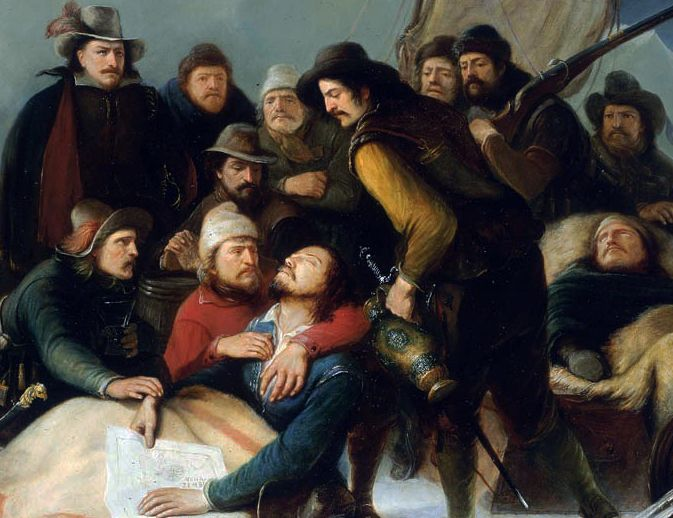 Une carence de vitamine C liée au régime particulier des marins partant pour de longs voyages.
Définition d’une biomolécule
Biomolécule : Composé chimique présent dans les organismes vivants et participant à leur métabolisme.
Caractéristiques
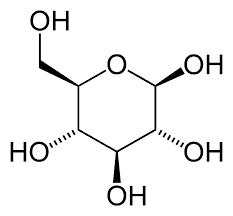 Combustible permettant de fournir de l’énergie
Glucose
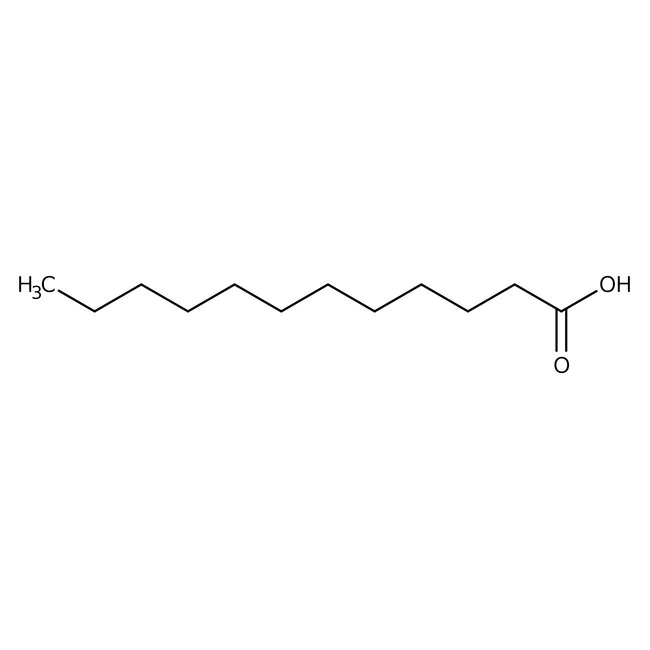 Permet de stocker l’énergie et de structurer les membranes des celllules
Acide laurique
Briques élémentaires des protéines, structure des muscles et de la peau, réponse immunitaire
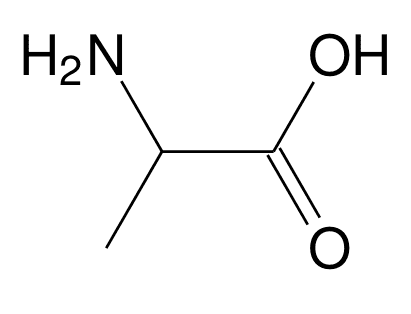 Alanine
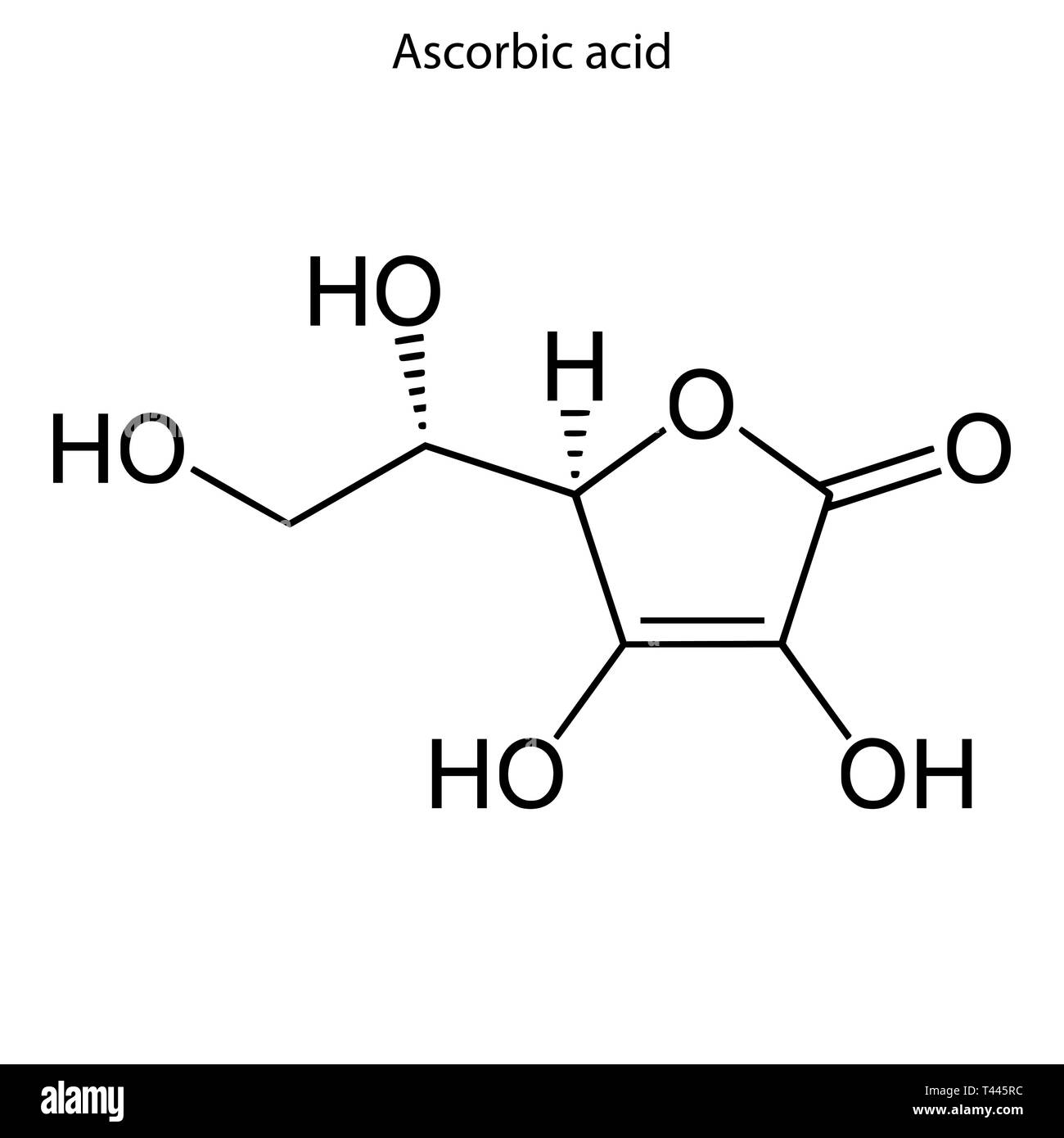 Participent à la croissance et au développement de l’organisme
Vitamine C
Mise en évidence des propriétés antioxydantes de la vitamine C
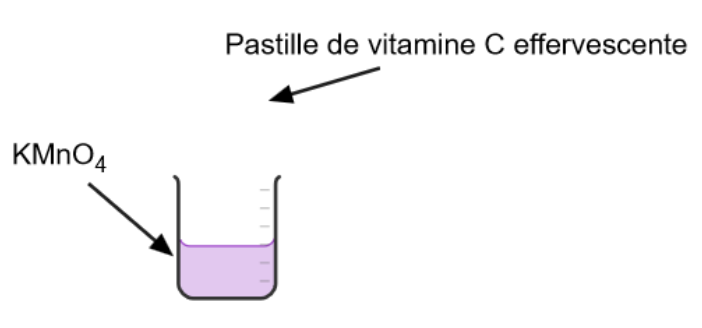 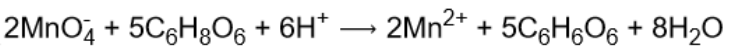 (aq)
(s)
(aq)
(aq)
(aq)
(l)
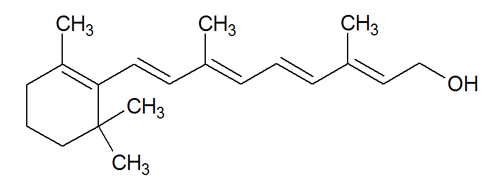 Nécessité d’apports journaliers
vitamine A
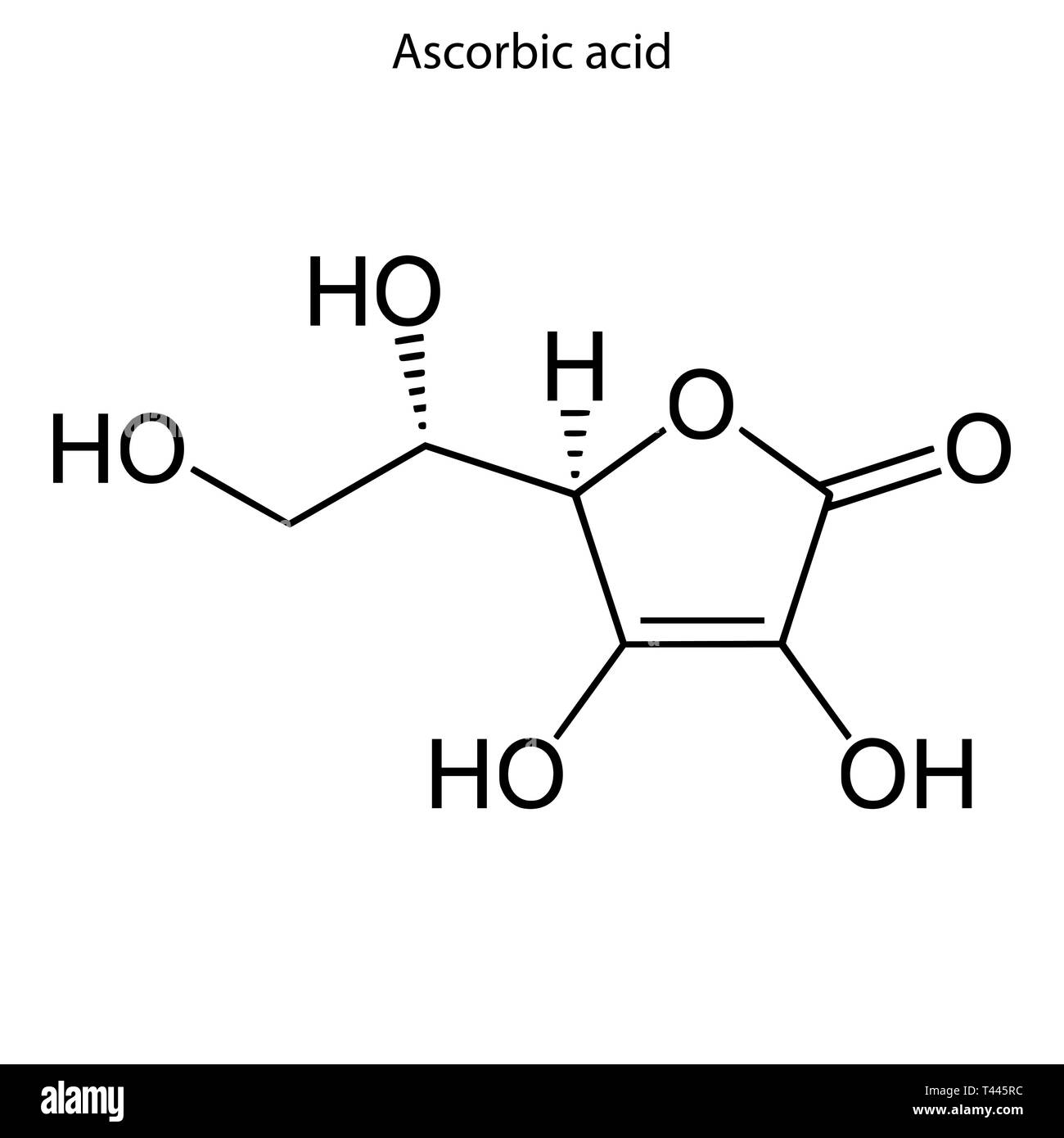 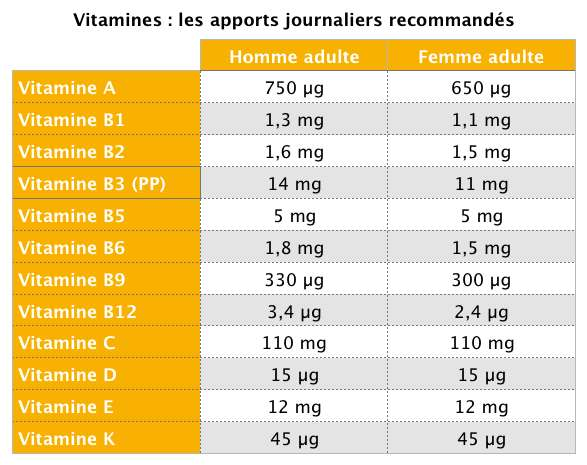 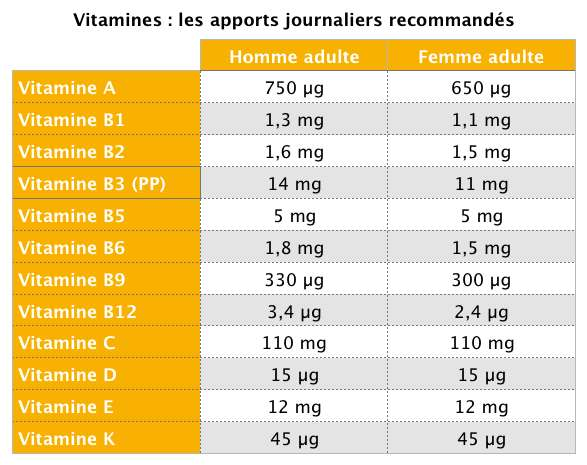 https://www.futura-sciences.com/sante/questions-reponses/vitamines-vitamines-apports-journaliers-recommandes-9353/
vitamine C
https://www.alamyimages.fr/formule-topologique-de-l-acide-ascorbique-la-vitamine-c-molecule-chimique-image243496160.html
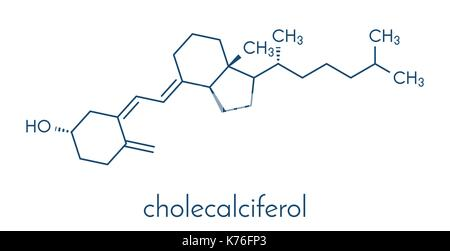 teneur en vitamine C
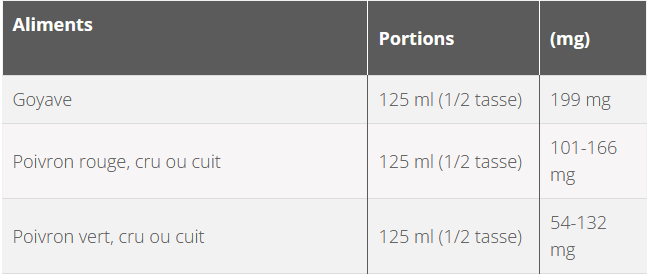 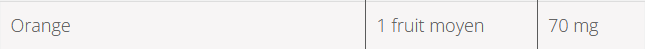 https://www.passeportsante.net/fr/Nutrition/PalmaresNutriments/Fiche.aspx?doc=vitamine_c_nu
vitamine D
https://www.alamyimages.fr/la-vitamine-d-d3-cholecalciferol-molecule-formule-topologique-image159339995.html
Titrage acido-basique de la vitamine C :
Objectif : détermination de la quantité de vitamine C dans une pastille de vitamine C 200mg
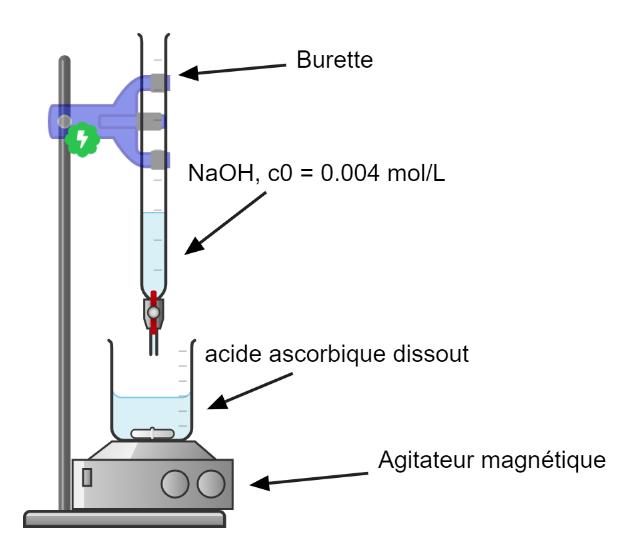 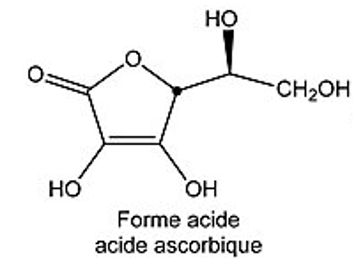 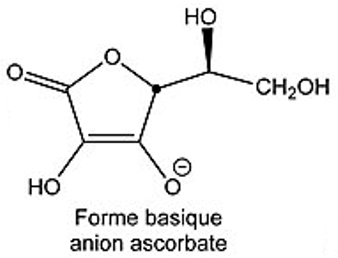 scienceamusante.net
scienceamusante.net
Réaction de titrage :
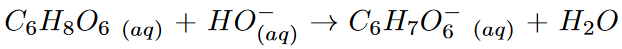 (l)
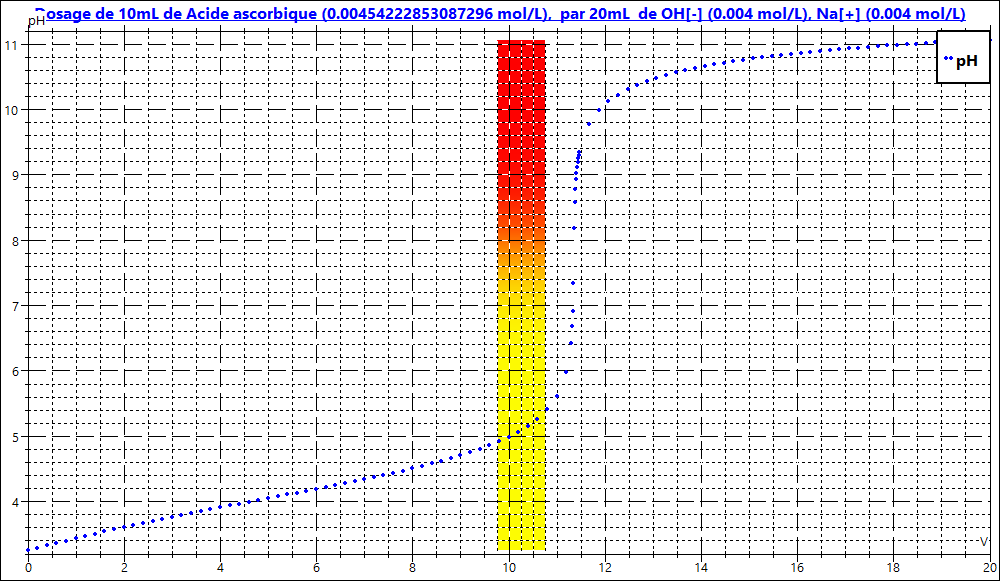 Graphe du titrage
Annexe : Diagramme Potentiel-pH de l’acide ascorbique et du manganèse
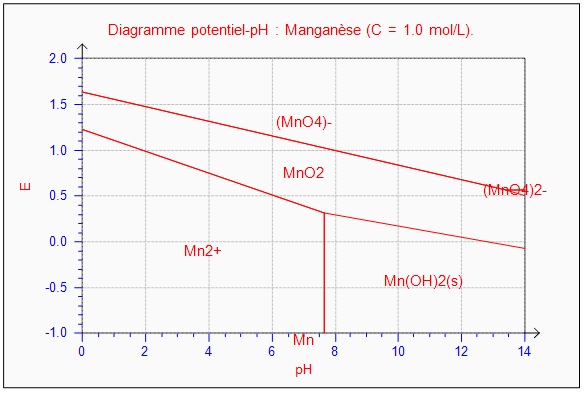 Asc
AscH
-
AscH
2